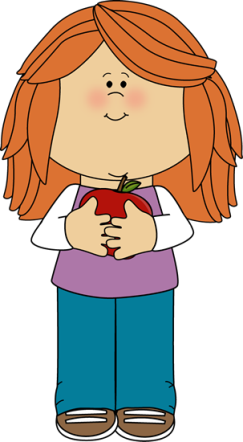 4th Grade
September
Classroom connection
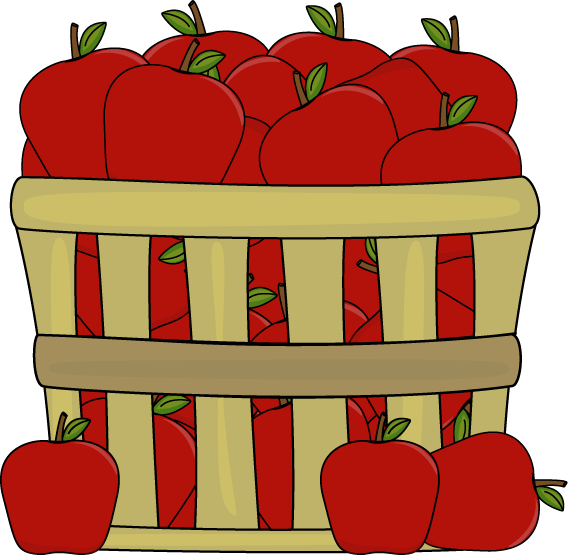 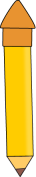 Important Reminders
A Note from the Teacher
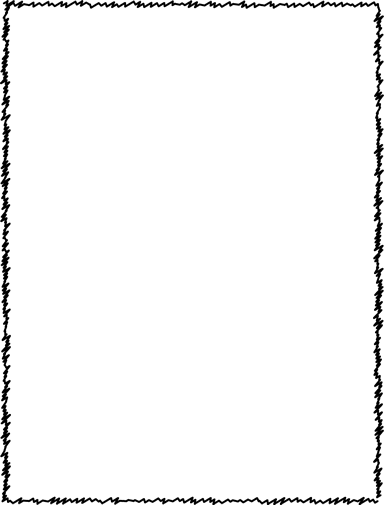 Sept. 15th: 4th Grade Parent Orientation. (All parents, new and old are invited to come. We will be addressing any concerns, including but not limited to schedule, grading, school procedures and classroom expectations.)
Sept. 5th-12th: Book Fair
Sept 10th: Community Circle 12:25-12:50.
Sept. 13th: Blazer Run; Clinton Nature Preserve @ 8:00am.
Sept. 17th: Spirit Night @ Yogli Mogli 3-6 pm.
Sept: 19th: Casino Night from 6-8pm
Sept: 20th: Volunteer Work Day 9-12.
Sept 22nd: PTO Spirit Shirt orders, PTO Mtg. @ 5pm, Governing Board @ 6pm.
Sept. 26th: PTO Outdoor Movie Night @ 7:00pm. Movie Begins @ 8pm.
Oct. 17th: Field Trip to Etowah
Oct. 31st : Field Trip to Zoo Atlanta

Just a reminder, students dismiss @ 1:00 every Wednesday in September.
We are off to a great start! A special thanks to all who have helped to make our learning environment positive and productive. 

We are planning our first field trips for Oct. 17th (Etowah Indian Mounds), and Oct. 31st (Zoo Atlanta). If you are interested in chaperoning these trips, please return your forms ASAP. We only have eight slots available (4 per class). You must have background check completed 2 weeks prior to fieldtrip. 
Please remind your student to come to school prepared. He/she needs to have agenda daily, two pencils, one red and blue pen. 
We are in need of paper towels, Kleenex, pencils and glue sticks. 
Students may dress down every Wednesday in September if they make a $1.00 donation to the BETA Club Fundraiser.
What We’re Learning…
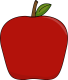 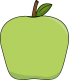 Language Arts
Science
We will continue studying the ecosystem, concentrating on food webs, energy pyramids and habitats. Students will complete a final project for this unit. See rubric for more details.
S4L1. Students will describe the roles of organisms and the flow of energy within an ecosystem. 
S4L2. Students will identify factors that affect the survival or extinction of organisms such as 
adaptation, variation of behaviors (hibernation), and external features (camouflage and 
protection).
We will continue our study of key writing elements, focusing on key ideas and details, reading informational and historical text. Students will also begin writing their fist explanatory essay.
ELACC4RL1: Refer to details and examples in a text when explaining what the 
text says explicitly and when drawing inferences from the text.
ELACC4RI1: Refer to details and examples in a text when explaining what the 
text says explicitly and when drawing inferences from the text.
ELACC4RI2: Determine the main idea of a text and explain how it is supported 
by key details; summarize the text.
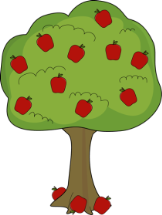 Social Studies
Math
We will continue to work on place value, as well as begin working on number operations, such as adding, subtracting, and multiplying multi-digit whole numbers.  
MCC4.NBT.2 Read and write multi-digit whole numbers using base-ten numerals, number names, and expanded form. Compare two 
multi-digit numbers based on meanings of the digits in each place, using >, =, and < symbols to record the results of comparisons.
MCC4.NBT.3 Use place value understanding to round multi-digit whole 
numbers to any place. 
MCC4.NBT.4 Fluently add and subtract multi-digit whole numbers 
using the standard algorithm.
We are studying the Native Americans.  Comparing and contrasting how the different tribes meet their basic needs, as well as identifying their geographic locations.
SS4H1 The student will describe how early Native American cultures developed inNorth America.
a. Locate where Native Americans settled with emphasis on the Arctic (Inuit),
Northwest (Kwakiutl), Plateau (Nez Perce), Southwest (Hopi), Plains (Pawnee), 
and Southeast (Seminole).
b. Describe how Native Americans used their environment to obtain food, clothing, 
and shelter.